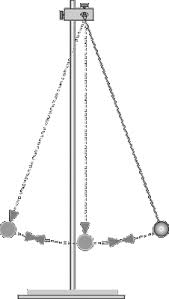 ¿Cómo se integran la comunicación científica y las competencias informacionales?
Nieves González Fernández-Villavicencio UPO
@nievesglez
”Competencias informacionales y Comunicación científica”, Nieves González. 24 de mayo de 2013
Hemos pasado de la indiferencia hacia los investigadores a centrar los esfuerzos en los investigadores
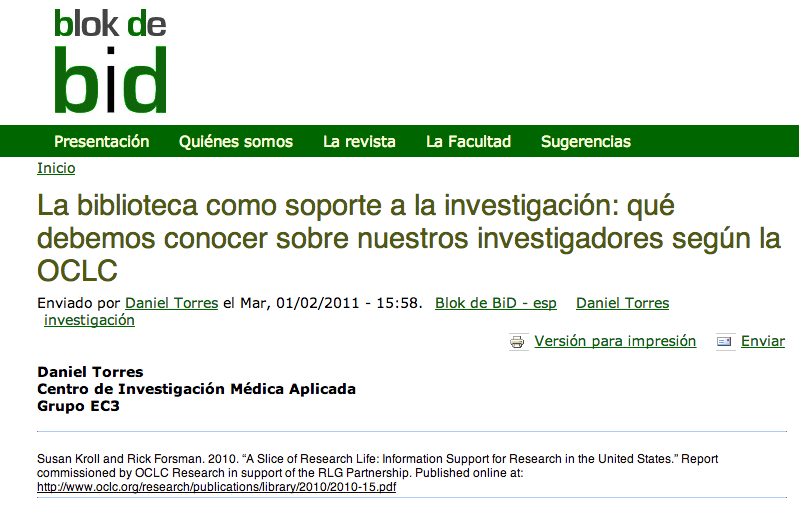 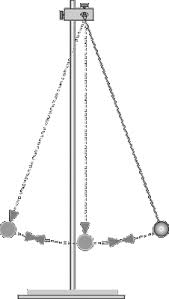 2
”Competencias informacionales y Comunicación científica”, Nieves González. 24 de mayo de 2013
Una necesidad en busca de quien la solucione
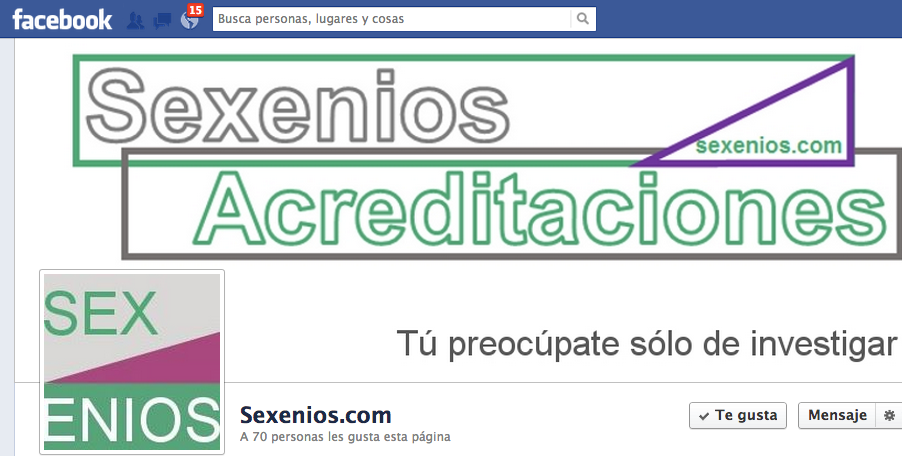 3
”Competencias informacionales y Comunicación científica”, Nieves González. 24 de mayo de 2013
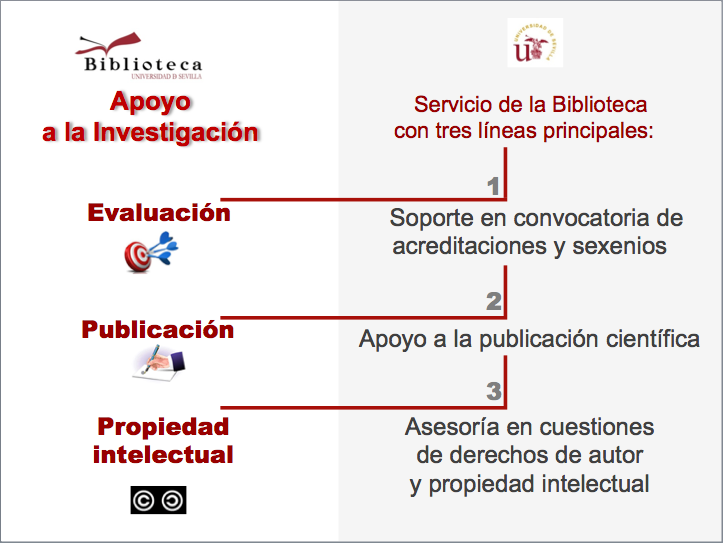 #1  Las bibliotecas ofrecen servicios a la investigación
#2 Bibliotecarios formadores
#3 Bibliotecarios embebidos o incrustados en la investigación
El Servicio de Apoyo a la investigación de la Biblioteca de la Universidad de Sevilla (2013)
4
”Competencias informacionales y Comunicación científica”, Nieves González. 24 de mayo de 2013
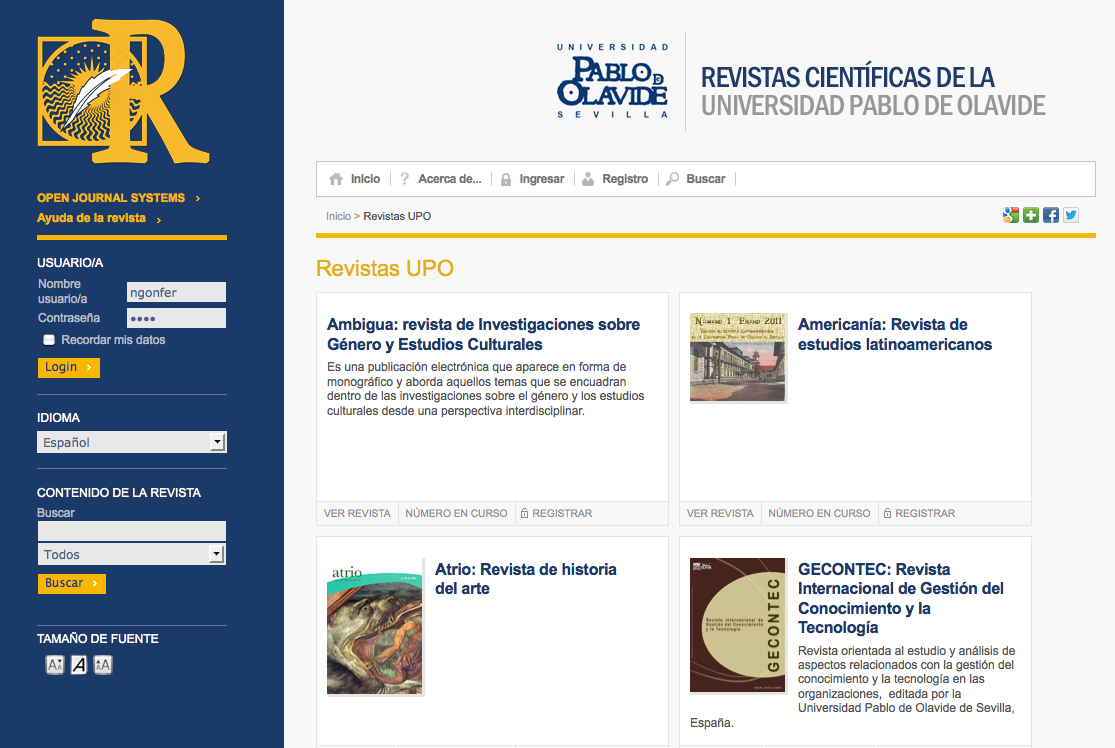 #4 Programas y plataformas de apoyo a la publicación en abierto
5
”Competencias informacionales y Comunicación científica”, Nieves González. 24 de mayo de 2013
5# Gestión de datos de investigación
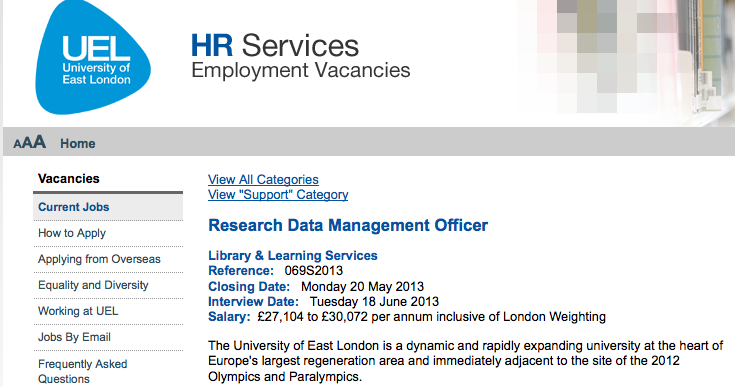 http://jobs.uel.ac.uk/Vacancy.aspx?ref=069S2013
6
”Competencias informacionales y Comunicación científica”, Nieves González. 24 de mayo de 2013
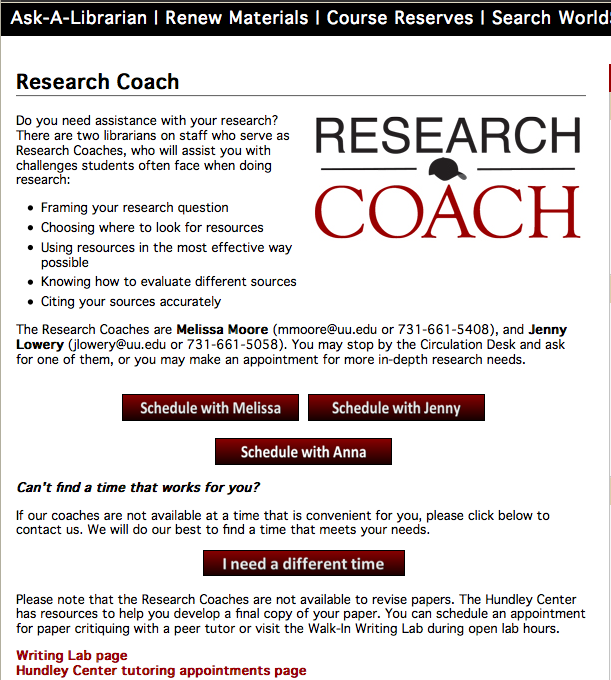 #6 Bibliotecario de referencia, coaching de investigación
7
”Competencias informacionales y Comunicación científica”, Nieves González. 24 de mayo de 2013
Las competencias informacionales y la comunicación científica
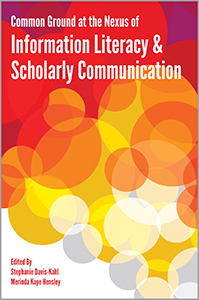 ¿Deben ir separadas?
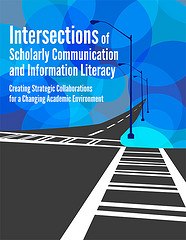 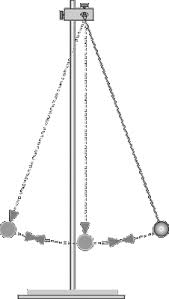 8
”Competencias informacionales y Comunicación científica”, Nieves González. 24 de mayo de 2013
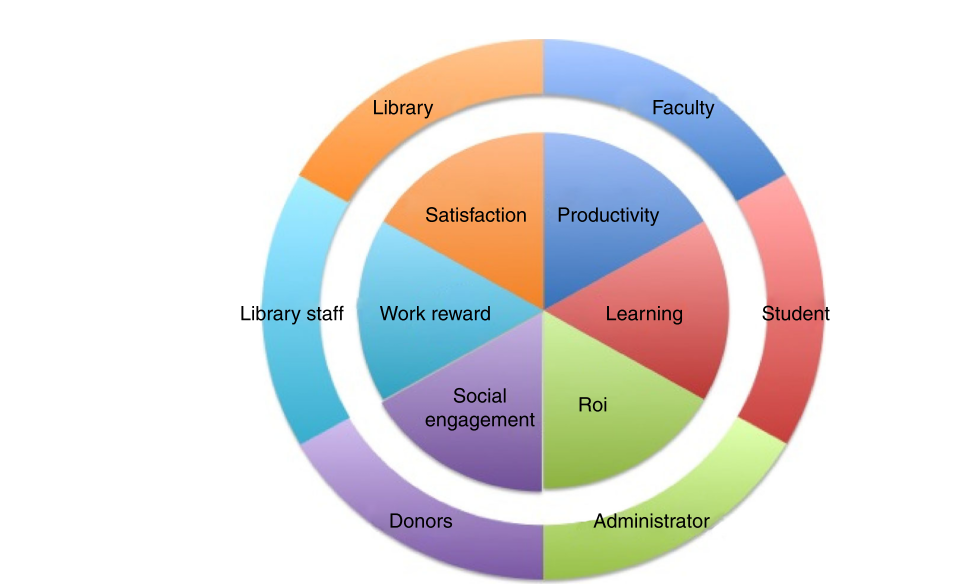 Nitecki, D. A. (2013). Exploring the cause and effect of library value. Performance Measurement and Metrics, 14(1),
9
”Competencias informacionales y Comunicación científica”, Nieves González. 24 de mayo de 2013
[Speaker Notes: Patrocinadores, donativos
Reconocimiento por el trabajo realizado
Este estudio se centra en los docentes universitarios. Entrevistas a docentes para que valoraran el valor de la biblioteca para ellos.]
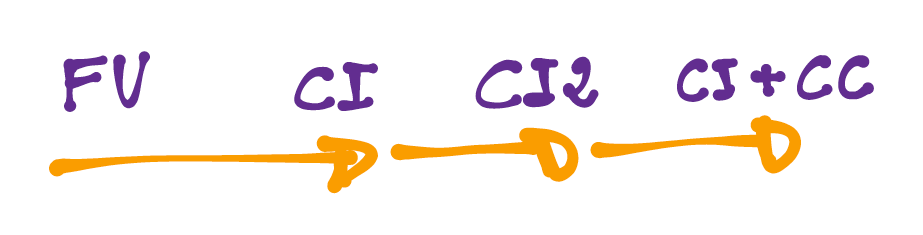 10
”Competencias informacionales y Comunicación científica”, Nieves González. 24 de mayo de 2013
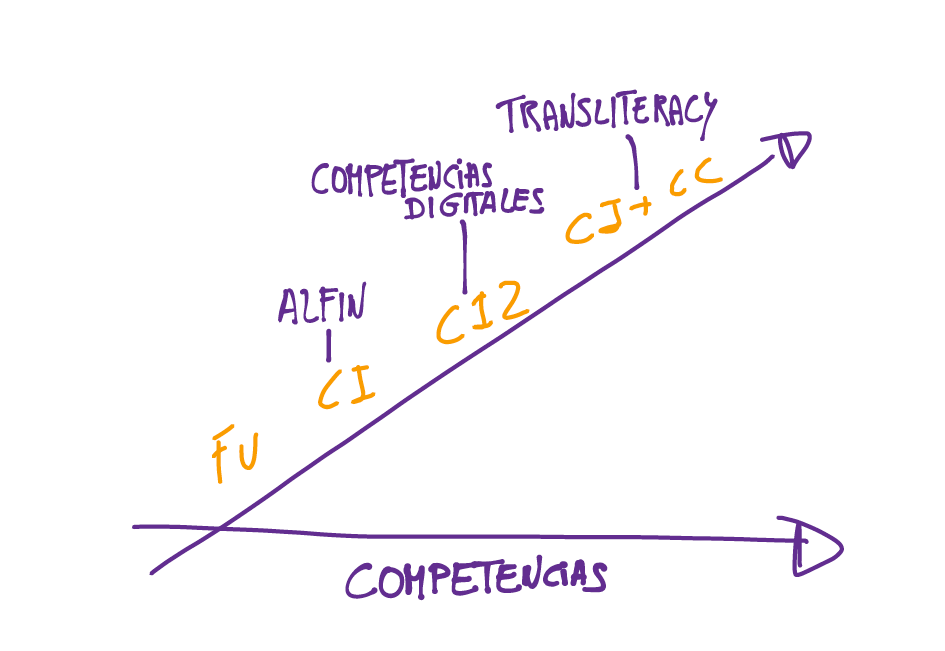 11
”Competencias informacionales y Comunicación científica”, Nieves González. 24 de mayo de 2013
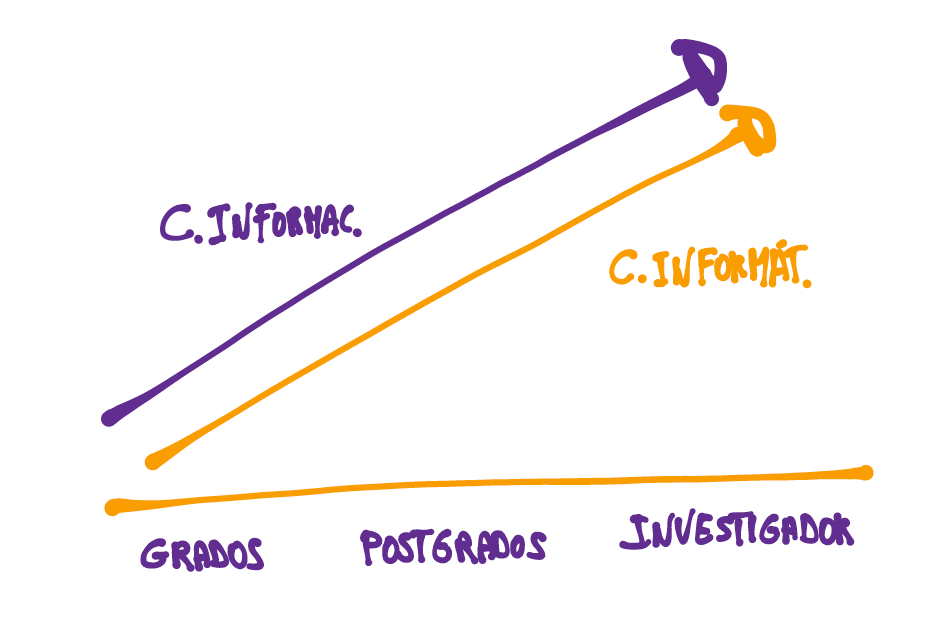 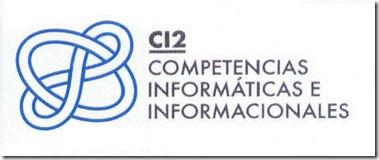 12
”Competencias informacionales y Comunicación científica”, Nieves González. 24 de mayo de 2013
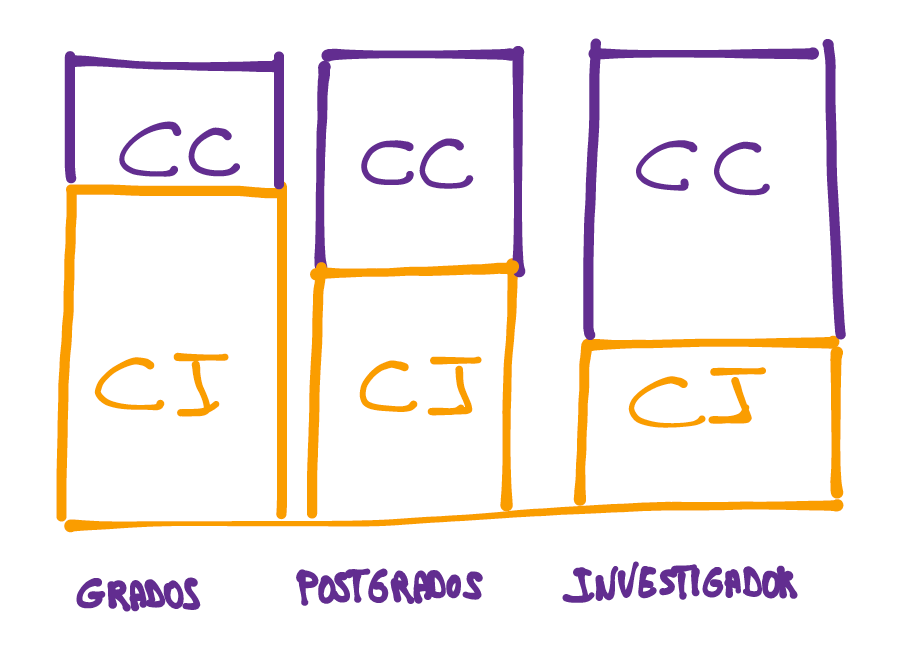 13
”Competencias informacionales y Comunicación científica”, Nieves González. 24 de mayo de 2013
14
”Competencias informacionales y Comunicación científica”, Nieves González. 24 de mayo de 2013”
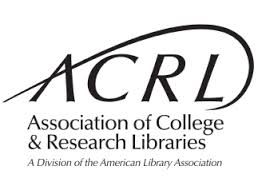 Recomienda
#1 Mayor formación del bibliotecario en temas de Comunicación científica y técnicas pedagógicas
#2 Reorganizar la biblioteca para que estas áreas confluyan
“….el papel del bibliotecario universitario será más fuerte y eficaz si la formación en CI y en CC convergen en un nuevo servicio dentro de nuestra práctica profesional”.
#3 Promover la defensa y el compromiso con la idea
15
”Competencias informacionales y Comunicación científica”, Nieves González. 24 de mayo de 2013
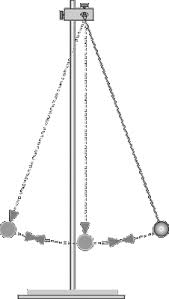 Muchas gracias
@nievesglez
16
”Competencias informacionales y Comunicación científica”, Nieves González. 24 de mayo de 2013